MassAbility
Service Recipient Experience Survey
2025 Q1/2025 FY Q3
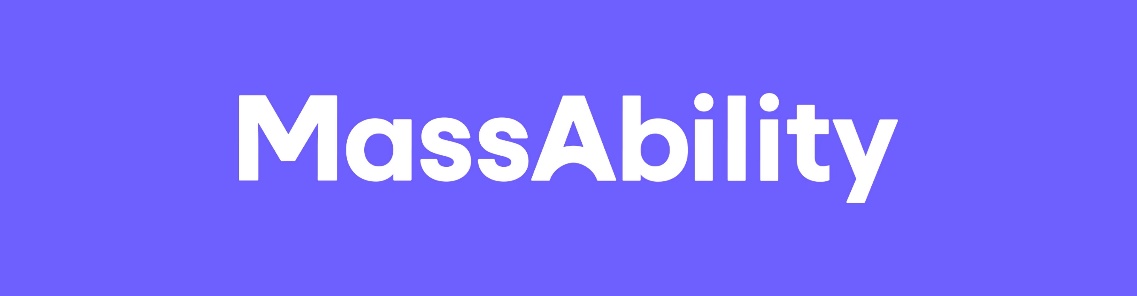 Brian Robertson, Ph.D.
Davis Thorton, MPPM
Hailey Marnell-Bozdag, BA
Survey Methodology
Summary and Trends
Domains and Metrics
Problems Experienced by Service Recipients
Service Recipient Feedback
Service Improvement
Education and Employment
Demographics
Survey Methodology
Data Collection
Interviewing began January 15, 2025 and ran until March 29, 2025. 

Data was collected via MDR’s data collection facility.

A total of surveys were completed.
were completed by Career Services (CS) recipients.
were completed by Home and Community Life (HCL) service recipients.
Data Collection: Survey Mode
Career Services Data Collection
Home and Community Life Data Collection
AAPOR Survey Response and Cooperation Rates
AAPOR: The American Association for Public Opinion Research.

Response Rate: The number of completed interviews divided by the number of eligible reporting units in the sample.

Cooperation Rate: The number of completed interviews divided by the number of eligible reporting units ever contacted.

Refusal Rate: The number of cases in which the respondent either refused to be interviewed or broke off an interview, divided by all cases that were contacted and spoken with.
Data Analysis
Data Analysis
Data presented are weighted to account for the following population characteristics:

Period of service
Program
Region
Ethnicity 
Race

All invalid responses (don’t know, question refusals, voluntary skips) have been set to missing and will not appear in this presentation.
Summary and Trends
Summary and Trends
This quarter’s domain scores remain strong across both Career Services (CS) and Home and Community Life (HCL).

Cultural Responsivity (91 for CS and 90 for HCL) scores reflect consistently positive perceptions of MassAbility’s inclusive approach to services. Cultural Responsivity represents the most positive aspect of service this quarter as well as in previous quarters.

Accessibility (88 for CS and 83 for HCL) scores indicate a positive experience in getting to MassAbility’s locations and the accessibility of the information provided by MassAbility.  These scores have improved slightly since the prior quarter (Q4 of 2024).

Working Alliance  (83 for CS and 80 for HCL) score demonstrates a positive relationship with MassAbility and has remained consistently positive quarter to quarter.

Respect (80 for CS and 77 for HCL) scores reflect consistently positive perceptions of MassAbility’s respectful approach to services.
Summary and Trends
This quarter’s domain scores remain strong across both Career Services (CS) and Home and Community Life (HCL).

Dependability  (77 for CS and 75 for HCL) scores indicate a generally positive experience with MassAbility’s responsiveness in providing services.


Timeliness (75 for CS and 71 for HCL) scores are generally positive, although there is some room for improvement, especially among HCL consumers.


Value ratings (73 for CS and 72 for HCL) also suggest an opportunity for MassAbility to further demonstrate the benefits of its services.


Among HCL respondents, Waiver respondents had the highest score across all domains while HCAP respondents had the lowest domain scores.

Nearly all (92% for CS and 93% for HCL) would recommend MassAbility services to a friend or family member living with a disability.
Summary and Trends
Compared to other HCL programs, HCAP program participants had notably lower scores for the Timeliness (64), Value (64), and Accessibility (76) domains. 

A significantly lower proportion of HCAP participants reported that they ‘strongly disagreed’ with TIMELY4 (“I experienced delays in accessing services after I completed the initial application process”) than respondents overall – 18% for HCAP participants versus 41% overall – which may account for the lower Timeliness score. 

Similarly, a significantly lower proportion of HCAP participants reported that they were very satisfied with MassAbility’s programs and services (in response to questions OVERALL1 and OVERALL2), which may account for the lower Value domain score (65).

A significantly higher proportion of HCAP participants also reported that they found the information provided by MassAbility not very accessible (see ACCESS3, 18% versus 5% overall).
Summary and Trends
This quarter’s domain scores remain strong across both Career Services (CS) and Home and Community Life (HCL).

Among HCL respondents, 75% reported no problems, comparable to 74% in 2024 Q4, while 80% of CS respondents also reported no problems, which was up from 70% in 2024 Q4; an indication that fewer CS respondents experienced problems with MassAbility or the services it provides. 

CS respondents experiencing problems most often noted unreturned follow-ups (29%), unhelpful counselors (17%), and insufficient goal support (16%). 

HCL respondents experiencing problems highlighted better communication needs (21%), contracted provider issues (12%), and unreturned calls (10%). 

MassAbility worked to resolve problems according to 20% of CS consumers and 34% of HCL consumers that did experience problems; up from 21% in 2024 Q4.
Summary and Trends
Among those who provided further feedback
 
Nearly half (47%) of CS consumers providing feedback had communication issues, 47% were waiting for or not receiving services, and 41% needed more support or guidance. 

Half (50%) of HCL consumers providing feedback were also waiting for services, 50% had communication challenges, 40% wanted more information on available programs, and 40% indicated the need for more support or services.

Recommendations for Improvement

Respondents from both CS and HCL that identified areas for improvement most often cited a need for better, faster communication (32% CS vs. 42% HCL). Over a quarter of respondents (26% CS vs. 27% HCL) preferred alternative communication methods, and 14% of CS and 23% of HCL called for increased or improved staffing.

Services Needed for Achieving a Sustainable-Wage Job

Over two-fifths (42%) of CS respondents indicated no additional need, 29% requested more education or networking, and 11% sought connections with other agencies. 

In contrast, 57% of HCL respondents reported no additional needs, 17% wanted disability or healthcare support, and 12% looked for more education or training.
Domains and Metrics
Domains and Metrics Definition
The core domains and metrics are summary measures of the MassAbility service recipient experience.

These are measures of the service recipient experience that can be compared across concept, across groups, and trended year to year and allow comparisons across vocational rehabilitation agencies using similar measures.

Some are domains, which are calculated by combining several questions.

Others are individual questions (metrics), which are calculated by excluding responses of I don’t know or Refused. 

MassAbility has 10 core measures (8 domains and 2 metrics)
Domains Definition
Calculation of the MassAbility Consumer Experience Domains

The consumer experience core domains all use a common 0 to 100 scale. Questions used to calculate these domains are normalized (or rescaled) so that they can be included in calculations together. 

A score of 100 represents an extremely positive experience among MassAbility service recipients. 

A score of zero represents an extremely negative experience.

Each domain is the average of all responses for a set questions that were found to measure a similar concept. Given that a domain is an average, domain scores can be sensitive to the inclusion of extreme values (in this case, 0 or 100) in calculations, particularly for subpopulations with small sample sizes.
Domains and Metrics – Description
Domain and Metric Results
Domains and Metrics – Current Quarter
Domains and Metrics – Career Services
Domains and Metrics – Home and Community Life
Domains and Metrics – Home and Community Life Programs (Current Quarter)
Problems Experienced by Service Recipients
Problems – CS, and HCL TrendingHave you experienced any problems with MassAbility or the services they have provided to you? (% No Problems)
Among Home and Community Life respondents, the percentage reporting that they have not experienced problems with MassAbility or the services they receive has risen 14 points from 2024 Q1 (61% 2024 Q1 to 75% 2025 Q1) . The percentage in 2025 Q1 is comparable to that in 2024 Q4.
Among Career Services respondents, four‑fifths (80%) report that they have not experienced problems with MassAbility or the services they receive, up form 70% that reported no problems in 2024 Q4.
432
MARKET
DECISIONS
RESEARCH
PROBLEMSA: What problems did you experience? (Asked of those who experienced a problem with the MassAbility, or the services provided to them)
Career Service respondents reported that the most common problems experienced included counselors not returning calls, emails, or following up (29%), counselors being unhelpful or unsupportive (17%), and receiving no help in reaching their plans or goals (16%).
*Multiple responses possible. Total does not sum to 100%. Responses below 8% not included.
55
MARKET
DECISIONS
RESEARCH
PROBLEMSA: What problems did you experience? (Asked of those who experienced a problem with the MassAbility, or the services provided to them)
Home and Community Life respondents reported that the most common problems experienced included a need for better communication (21%), issues with services providers hired out or contracted by VR (12%), and counselors not returning calls, emails, or following up (10%).
*Multiple responses possible. Total does not sum to 100%. Responses below 7% not included.
35
MARKET
DECISIONS
RESEARCH
Resolve1 – Overall, CS, and HCL Combined TrendingDid MassAbility work to resolve this problem?*
One-fifth (20%) of CS service recipients who experienced problems say MassAbility worked to resolve the problem, while 34% of HCL service recipients agree, up from 21% in 2024 Q4..
*Percent of service recipients who experienced a problem with the MassAbility or the services provided to them and who reported that MassAbility worked to resolve the problem.
86
MARKET
DECISIONS
RESEARCH
Service Recipient Feedback
Customer Feedback
Customers were asked to provide additional feedback when they indicated they were not satisfied or did not provide a positive response to certain questions.

Feedback categories shown in the following slides are for feedback that was collected throughout the survey in response to 21 main survey questions.

Customers could provide more than one response.

The following tables summarize the most common responses from customers that provided this additional feedback.

310 respondents provided feedback (206 CS and 104 HCL).
Customer Feedback
Nearly half (47%) of CS respondents reported they experienced issues communicating with staff or counselors, 47% were waiting to receive services or had not received them, and 41% needed more support or services, had to fight to obtain services, or needed more guidance.
*Multiple responses possible. Total does not sum to 100%. Responses below 18% not included.
206
MARKET
DECISIONS
RESEARCH
Customer Feedback
Half (50%) of HCL respondents reported waiting to receive services or had not received them, 50% experienced issues communicating with staff or counselors, 40% indicated a need for more information about programs and services, and 40% the need for more support or services..
*Multiple responses possible. Total does not sum to 100%. Responses below 17% not included.
104
MARKET
DECISIONS
RESEARCH
Service Improvement
QI6: In thinking about your experience with MassAbility, 
what works/worked well for you? (Asked of all)
Over two-fifths (43%) of CS respondents reported the communication and accessibility of their counselor worked well, 26% highlighted the importance of having a support system with a counselor to determine and achieve their goals, and 14% said the helpfulness of staff overall.
*Multiple responses possible. Total does not sum to 100%. Responses below 5% not included.
253
MARKET
DECISIONS
RESEARCH
QI6: In thinking about your experience with MassAbility, 
what works/worked well for you? (Asked of all)
A third (30%) of HCL respondents reported that the communication and accessibility of their counselor worked well, 18% highlighted the importance of having a support system with a counselor to determine and achieve their goals, and 17% indicated that everything worked well overall.
*Multiple responses possible. Total does not sum to 100%. Responses below 4% not included.
117
MARKET
DECISIONS
RESEARCH
QI1: What could MassAbility do to improve the services
 it offers/offered to you and others? (Asked of all)
Respondents that saw a need for improvements identified communication improvements as a top need, with 32% of CS consumers and 42% of HCL consumers seeking more, better, and faster communication. Around a quarter (26% CS vs. 27% HCL) preferred alternative communication modes, and 14% of CS and 23% of HCL respondents called for increased or improved staff.
*Multiple responses possible. Total does not sum to 100%. Responses below 8% not included.
229
MARKET
DECISIONS
RESEARCH
QI2: What additional services would help you 
secure a job with a sustainable wage? (Asked of all)
Over two-fifths (42%) of CS respondents indicated no need for additional services, 29% wanted more education, training, or networking, and 11% sought connections with other agencies.

Nearly three-fifths (57%) of HCL respondents indicated no need for additional services, 17% wanted disability accommodations or related healthcare support, and 12% sought more education, training, or networking opportunities.
*Multiple responses possible. Total does not sum to 100%. Responses below 2% not included.
316
MARKET
DECISIONS
RESEARCH
Education and Employment
EDU02: What is the level of education you would like to complete? (Asked of all)
Among CS respondents, over two-thirds (67%) would like to earn an Associate’s degree or higher or pursue a professional or industrial certificate, while 25% are not seeking any further education.

A third (33%) of HCL respondents are interested in an Associate’s degree or higher or a professional certificate, with 59% not planning to continue their education.
*Multiple responses possible. Total does not sum to 100%.
420
MARKET
DECISIONS
RESEARCH
EMPSTATUS: Are you currently . . .
More than a third of CS respondents reported that they are currently looking for work. Almost a third reported that they are working part-time and almost a third reported that they are in school or receiving job training.
*Multiple responses possible. Total does not sum to 100%.
301
MARKET
DECISIONS
RESEARCH
JOBSATA: Why are you not satisfied with your current job? (Asked of those working full- or part-time, who are not satisfied with their current job)
Among dissatisfied CS service recipients currently working, 22% cited low pay that failed to meet their financial needs, 19% felt their job was only a temporary position rather than a career move, and 14% were simply dissatisfied overall.
*Multiple responses possible. Total does not sum to 100%. Responses below 6% not included.
40
MARKET
DECISIONS
RESEARCH
Demographics
Demographics - Region
Demographics - Race
Demographics - Ethnicity
Demographics - Gender
Demographics - Age